ENERGY　BREAK
Forward bend
/Back bend
Stand up
Bend your body forward   
Raise your upper body
Bend your back
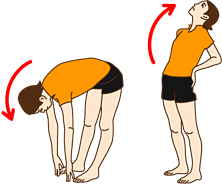 Do this FOUR times
By Ms. Fukushima